AMIT A FEJTETVESSÉGRŐL     TUDNI  ÉRDEMES
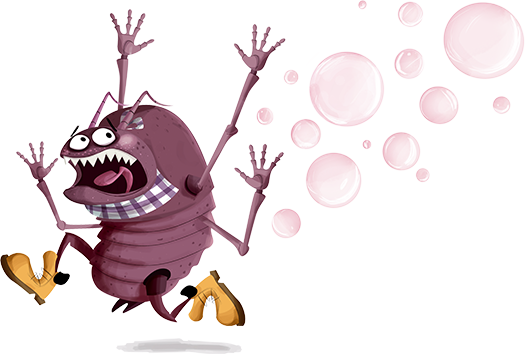 Lantos Rita
Védőnő
Kedves Szülők!
Gyermekközösségekben gyakran előforduló „nemkívánatos vendég” a fejtetű!
Kérem Önöket, otthonukban fokozottan ellenőrizzék gyermekük haját.
Az alábbi diasorozaton   tájékoztatást kaphatnak az alapvető tudnivalókról.
Megelőzésre léteznek olyan  aeroszolok, amelyeket a hajra fújva a tetűt elriasztják, megelőzve a tetvességet.
Ezek a készítmények gyógyszertárban beszerezhetők.
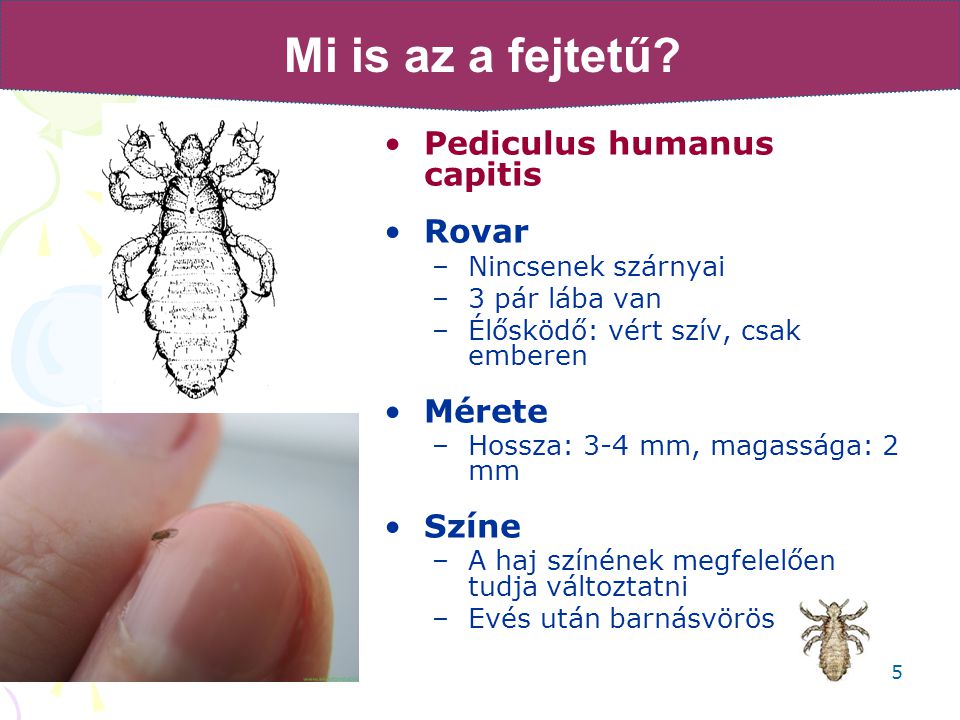 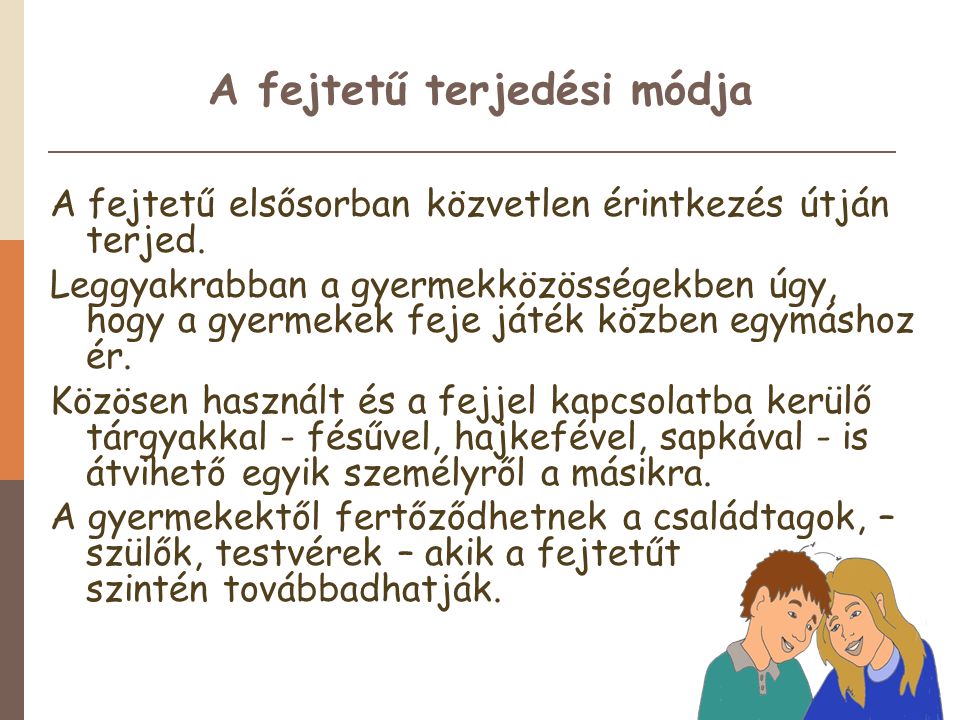 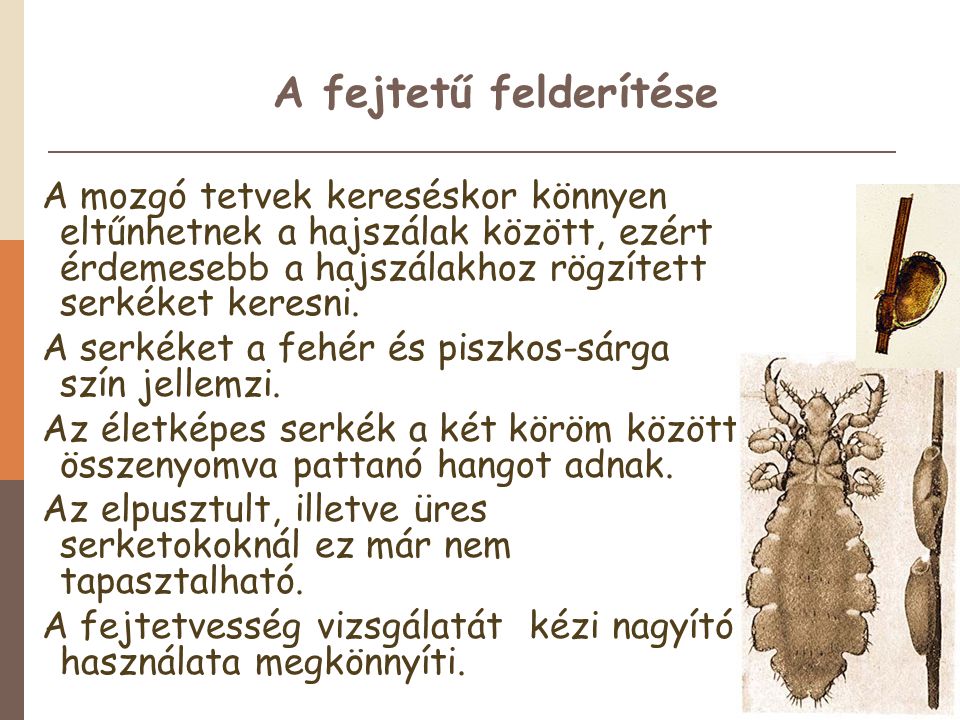 A fejtetű vizsgálata:
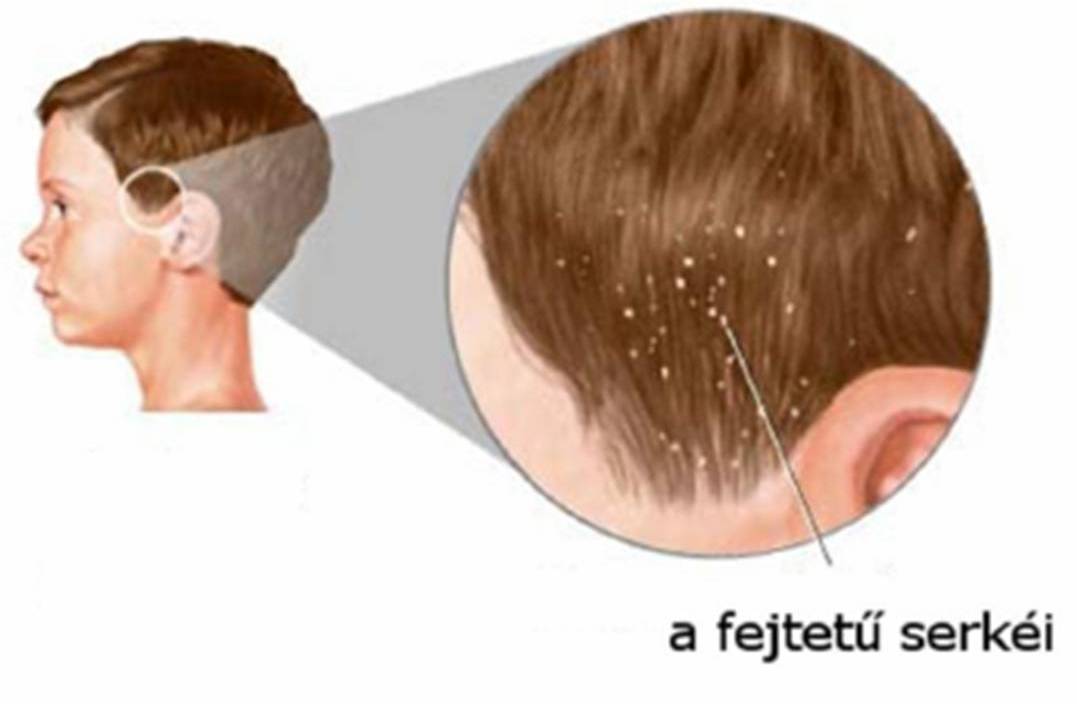 ÁTVIZSGÁLÁS ELŐTTI TUDNIVALÓK:
A tetű ovális alakú serkéit erős cementanyaggal, szorosan a hajszálak tövéhez ragasztja. A legtöbb serke rendszerint a halánték- és tarkó- tájon található. Megfigyelések szerint a nőstények a serkék túlnyomó többségét a hajszálak eredési helyétől számított első 6 mm-es szakaszára helyezik.
Fejtetvesség gyanúja esetén célzott felderítést kell végezni a haj átvizsgálásával. A fejtetű serkéit elsősorban a fülek körüli területre, valamint a tarkótájékra helyezi. Rendkívül fontos, hogy a vizsgálat kellően alapos legyen, mivel az esetek jelentős részében csak néhány tetűegyed van jelen a hajzatban.  Mivel a tetvek a kereséskor könnyen eltűnhetnek a hajszálak között, ezért érdemesebb a hajszálakhoz rögzített, kb. 1 mm hosszúságú, könnycsepp alakú serkéket keresnünk.
Gyakorlatlan vizsgáló számára a serkék és a hajban található korpa egymástól való elkülönítése gondot okozhat, azonban a serke eltávolítása mindig sokkal nehezebb, mint a korpadaraboké. A szűrővizsgálat menete a következő:
 (1) A hajból távolítsunk el mindent (pl. hajgumit, hajcsatot, hajráfot stb.), ami a kifésülést zavarhatja.
 (2) A hajat lazán szét kell bontani és elsősorban a fülek körüli területet, valamint a tarkótájat kell átvizsgálni. A vizsgálatot megfelelő világítás mellett, nagyító segítségével végezzük. Használjunk sűrű fogazatú (0,2-0,3 cm fogtávolságú), ún. tetűfésűt, azzal ugyanis biztosabban azonosítható a fertőzöttség a pusztán szabad szemmel történő vizsgálathoz képest. A sűrű fésű használatát megkönnyíti, ha a haj enyhén nedves.
A serke kinézete a gyakorlatban:
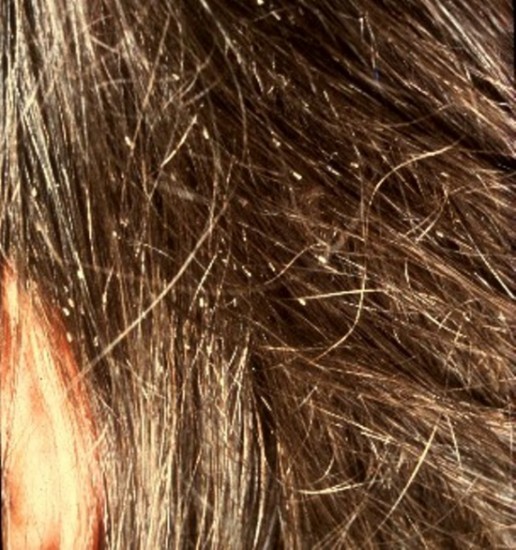 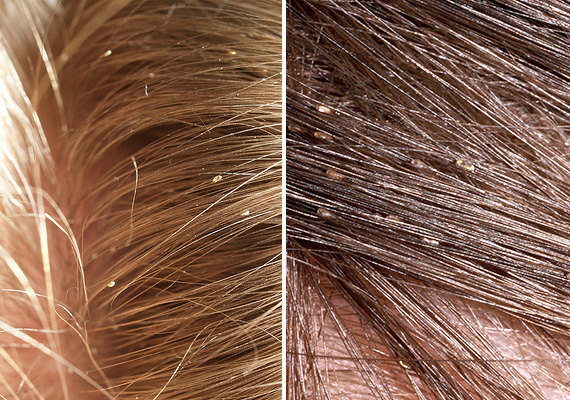 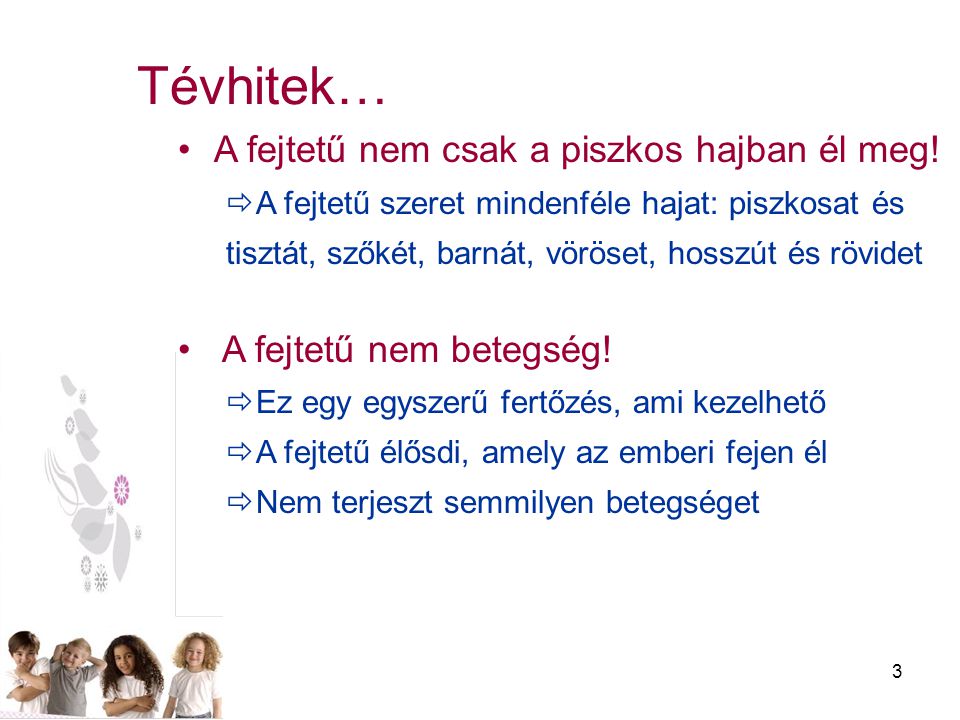 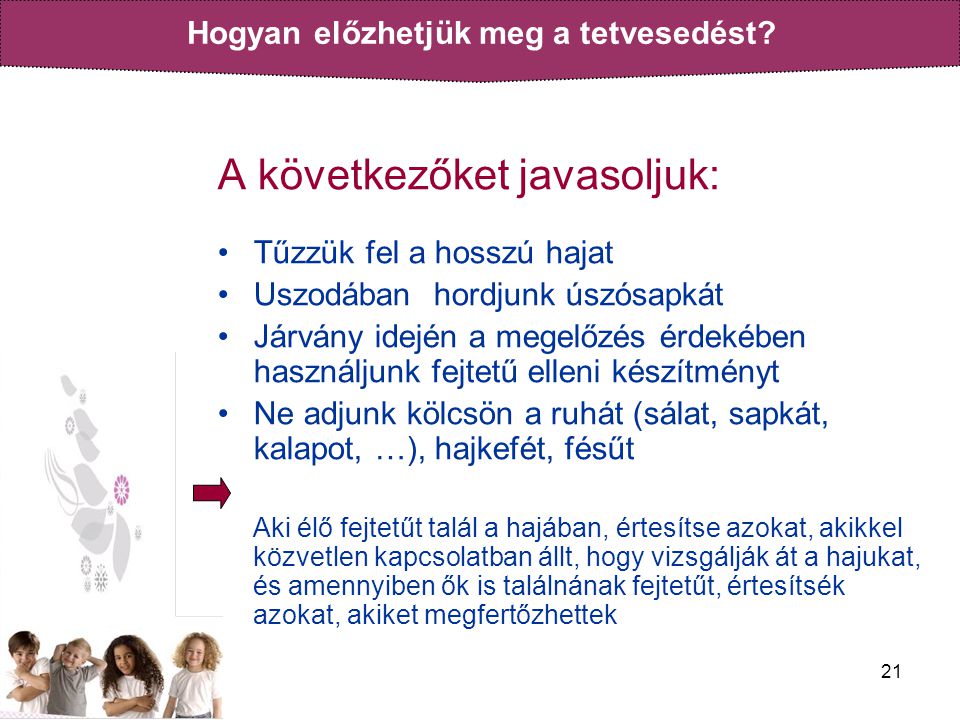 Amennyiben tetű vagy serke fordul elő gyermekük hajában, a haj kezelése mellett fontos  eltávolítani az  elhalt serkéket, illetve a tetűirtó szerrel ismét lekezelni a hajat,  az adott szer használati utasítása szerint.
Az elhalt serkék kihúzkodása rettentő időigényes folyamat, de a gyermek csak akkor tekinthető teljesen serkementesnek, ha a hajában elhalt serkék sem találhatók.

 A LÁNYOK HAJÁT ÉRDEMES REGGEL FELTŰZNI OTTHON!
A HAJKEZELÉSSEL EGYIDŐBEN  a    gyerek
 MINDEN olyan ruhaneműjét, használati
 tárgyát... (amivel érintkezhettek tetvek ill. amiben akár hajszálakhoz tapadva serke formában túlélhettek): RUHA, SAPKA, SÁL, ÁGYNEMŰ, TÖRÖLKÖZŐ, HAJRÁF, FÉSŰ...  (legalább) 60 FOKON KI KELL MOSNI (vagy ami nem mosható: alaposan kiporszívózni pl. magát az ágymatracot, a posztó kabátot...)
Szintén A KEZELÉSSEL EGYIDŐBEN:
 (az elszórodott hajszálak miatt) AZ EGÉSZ LAKÁST ALAPOSAN FEL KELL PORSZÍVÓZNI (és a porszívózás után a porzsákot KIDOBNI - a benne lévő serkék 1 hét múlva kikelnek és újra fertőzhetik az egész családot...)
 (ha azt írják, hogy a tetűírtó szer a serkéket is elöli - akkor is) ÉRDEMES 7-10 nap múlva AZ EGÉSZ FENTEBB LEÍRT PROCEDURÁT MEGISMÉTELNI : kimosni mindent 60 fokon és alaposan kiporszívózni...
- A többiek érdekében érdemes gyermekünknek mondani, hogy amíg kezelés alatt áll (a második lekezelésig - ez kb. 2 hét):
 - ne adja kölcsön tárgyait, ruháit másoknak, - ne fonja, simogassa a többiek haját,- ne bújjon oda másokhoz...


 Ne szégyelljük, mert bárkivel megeshet!
Szóljunk róla az iskolában, hogy a védőnő ellenőrizhesse a gyermekeket!